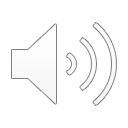 16. Jesus Commands Fish
Part 1
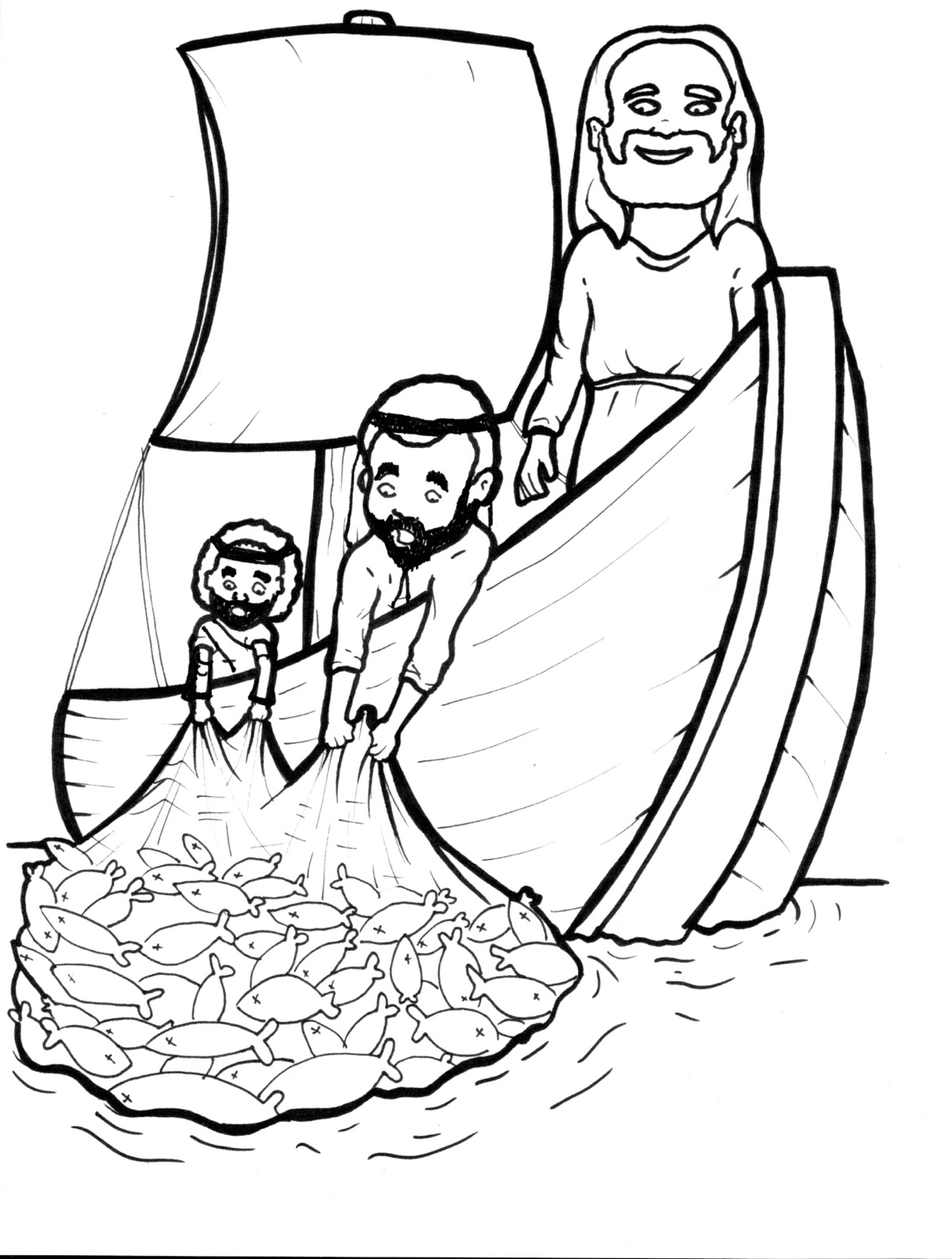 Syllable Charts
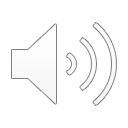 Words in Syllable Types
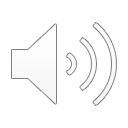 Closed – Short Vowel
A closed syllable has one vowel
followed by one or more consonants,
and the vowel is short.
st
o
p
˘
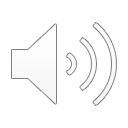 swam
catch
splash
flash
-gan
Mas-
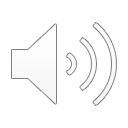 -dred
fell
went
west
emp-
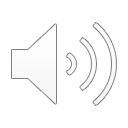 quick
wig-
sin-
with
fish
sil-
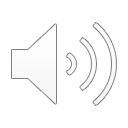 on
not
fol-
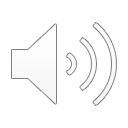 up
jump
-un
hun-
-sus
bub-
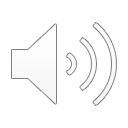 Open – Long Vowel
An open syllable has one vowel
with no consonant after it,
and the vowel is long.
−
go
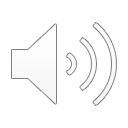 we
be gan
Pe ter
Je sus
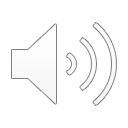 Si mon
fi nally
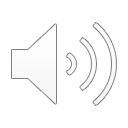 go
so
o bey
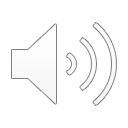 why
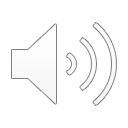 final  ly
emp  ty
ear  ly
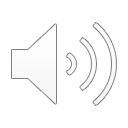 Silent e – Long Vowel
A silent e syllable has one vowel,
followed by one consonant
and a silent e at the end.
The vowel is long.
−
ca
e
v
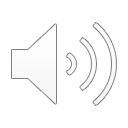 lake
gave
race
scale
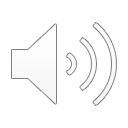 Vowel Teams – Long Vowel
Many vowel teams follow this rule: 
When two vowels get together,
the first one names its letter. 
So the first vowel will make its long sound,
and the second vowel is silent.
−
e
a
t
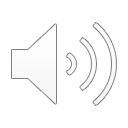 a way
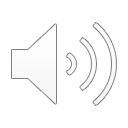 tail
a fraid
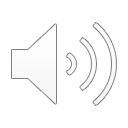 o bey
they
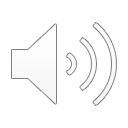 deep
feet
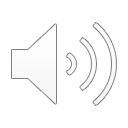 sea
east
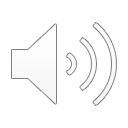 sigh
night
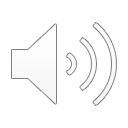 boat
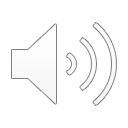 throw
fol  low
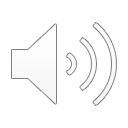 threw
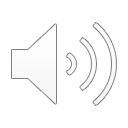 moon
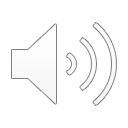 Vowel Teams – Other Sounds
Sometimes vowel teams make other sounds.
oil
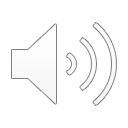 all
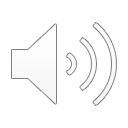 south
our
out
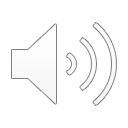 now
down
crowd
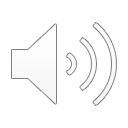 joy
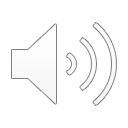 wa ter
wash
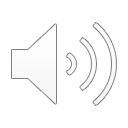 R - Controlled
R-controlled syllables have one or more vowels 
followed by an “r.” 
The “r” changes the sound of the vowel.
o
r
ange
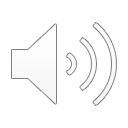 dark
spar kle
sar dine
bar bel
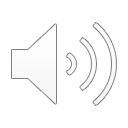 Pe ter
sil ver
un der
Mas ter
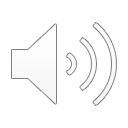 first
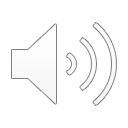 ear ly
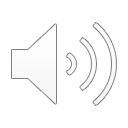 for
morn ing
north
Lord
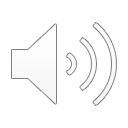 shore
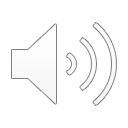 Consonant –  l-e
When you see consonant l-e at the end of a word,
count back three.
The “l-e” makes the /–le/ sound.
p
l
e
pur
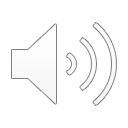 peo ple
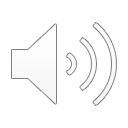 spar kle
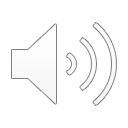 wig gle
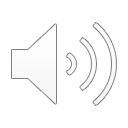 bub ble
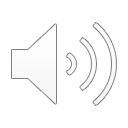 fin al
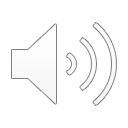 barb el
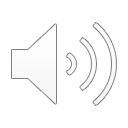 sin ful
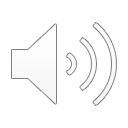 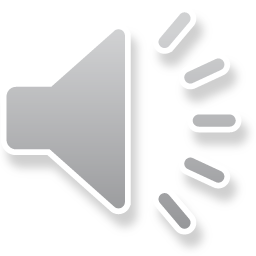 Other Sounds – -nk/-ng
The “-nk” and “-ng” 
change the sound of the vowel.
bank
thing
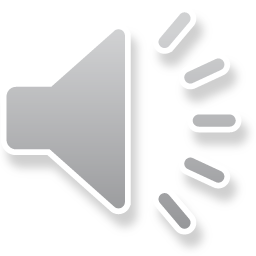 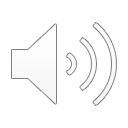 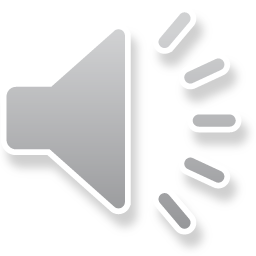 sink
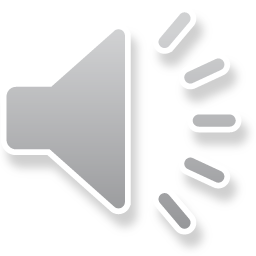 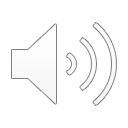 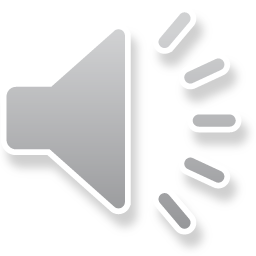 morn ing
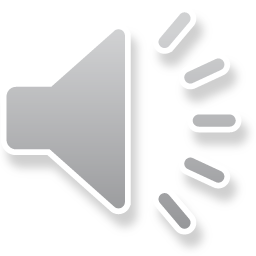 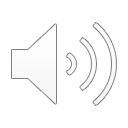 Other Sounds – schwa
The schwa syllable has an “a” that sounds
 like the /u/ in banana.
The banana is even shaped like a short u.
ba  nan  a
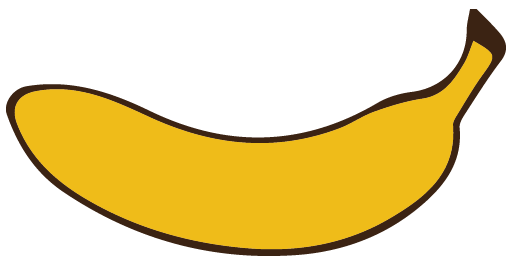 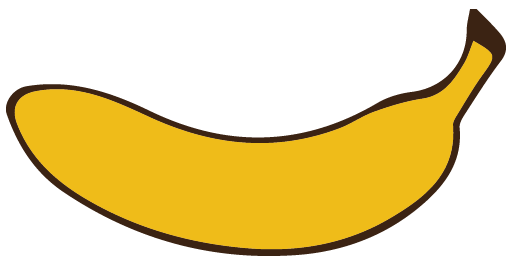 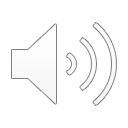 a  way
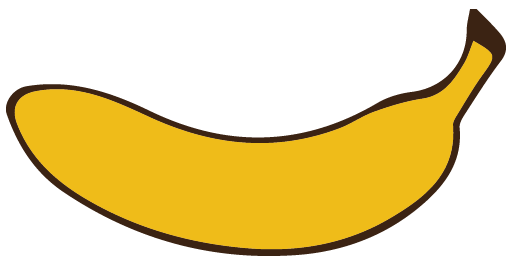 a  fraid
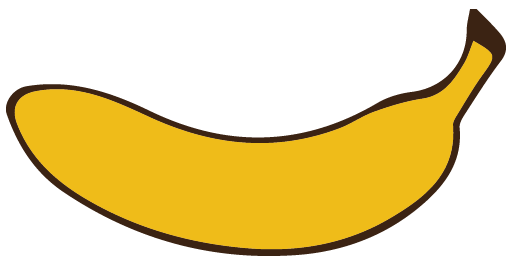 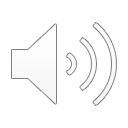 Si  mon
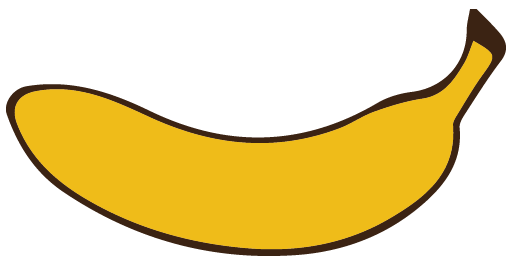